Jersey Compliance Officers Association
Jill Britton, Director General
17 January 2025
Agenda
Who is who?
A look back on 2024
Looking ahead in 2025
Strategic refresh 2026+
Q&A
Board of Commissioners
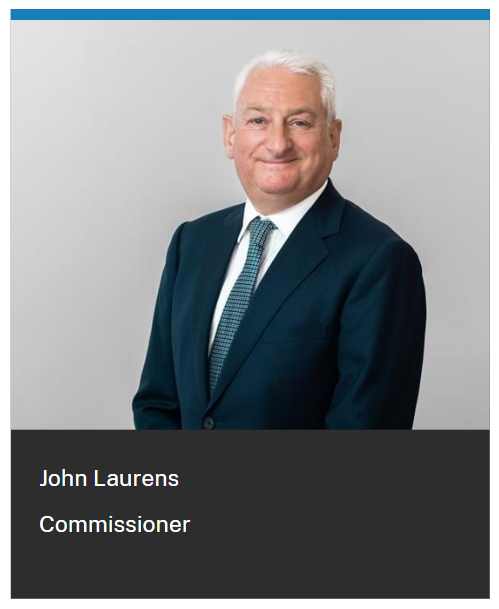 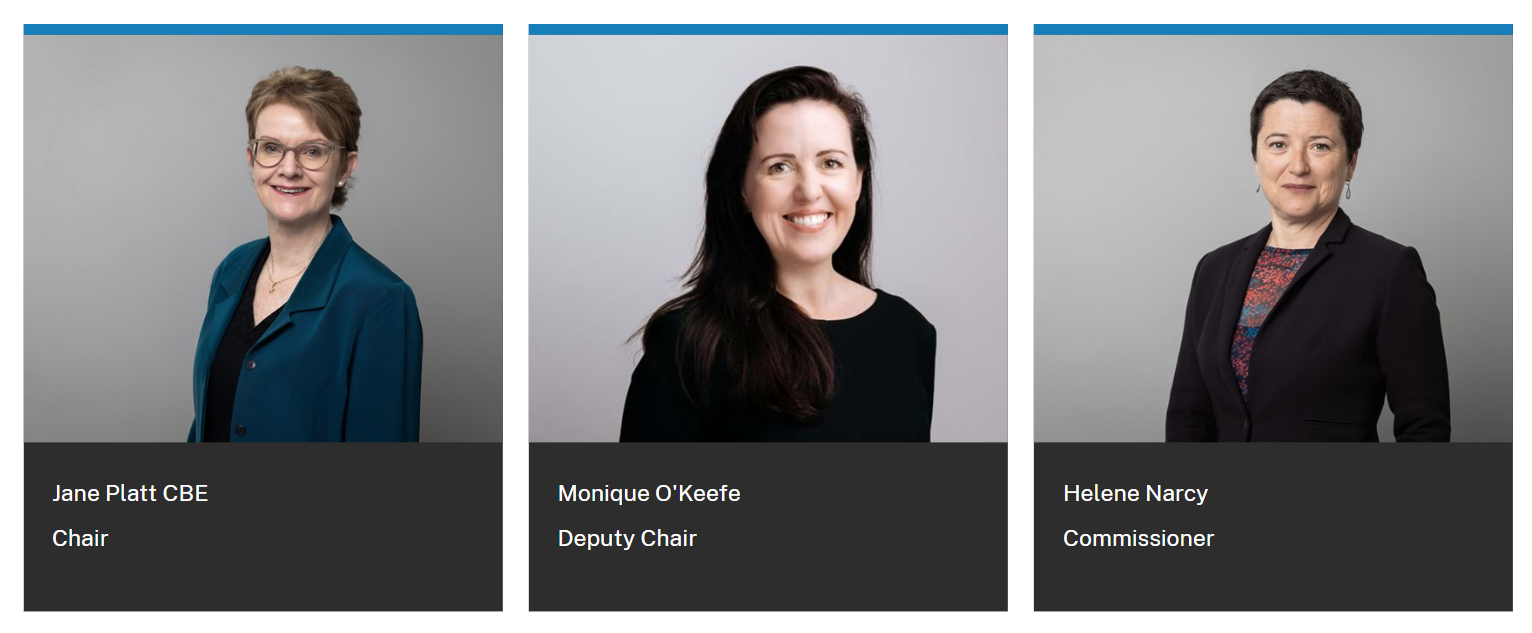 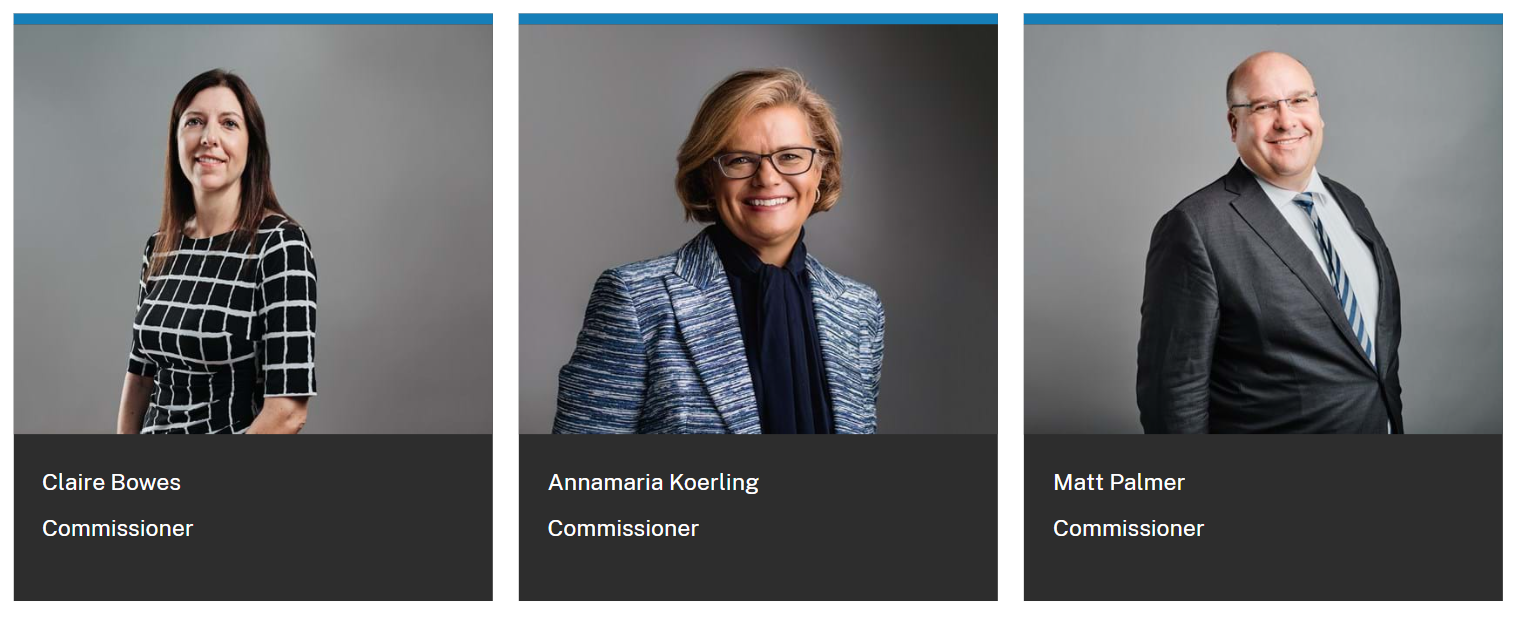 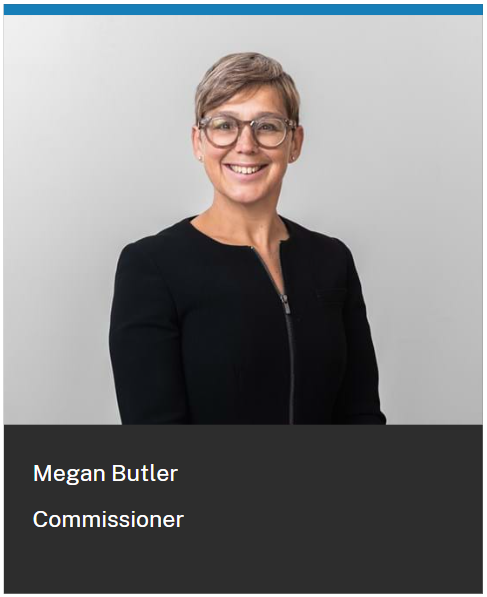 [Speaker Notes: BoC photos.]
Executive Directors
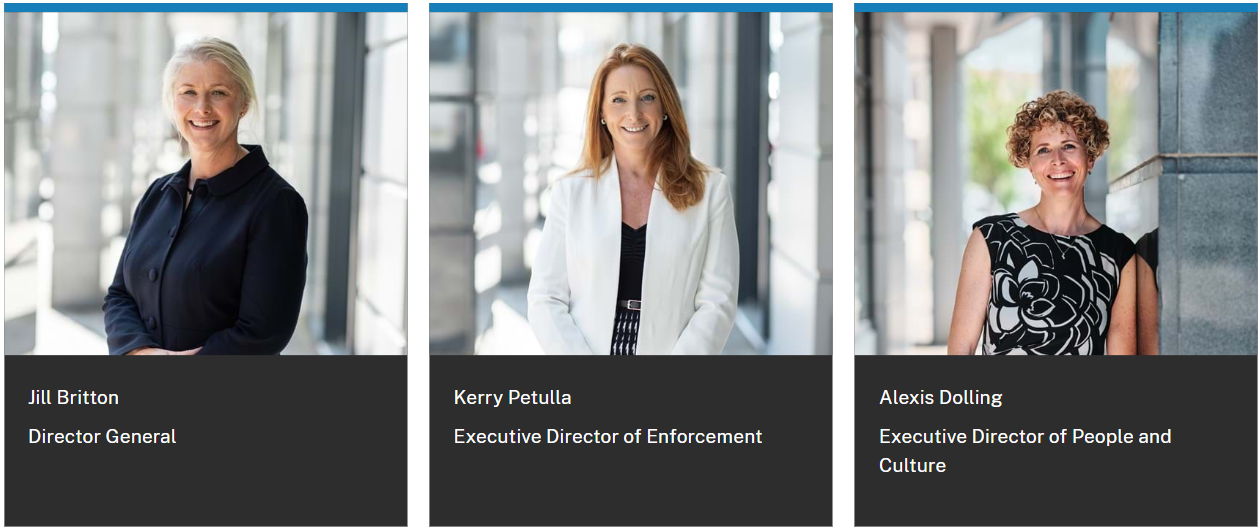 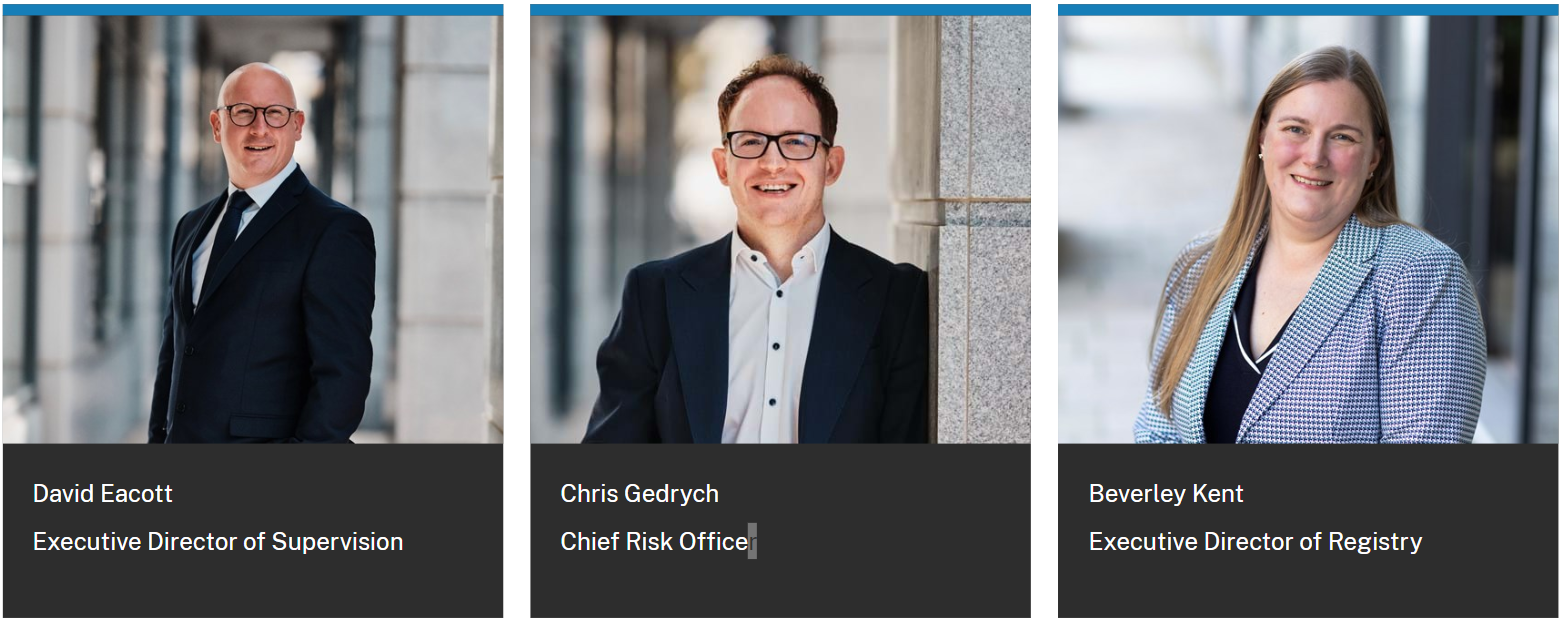 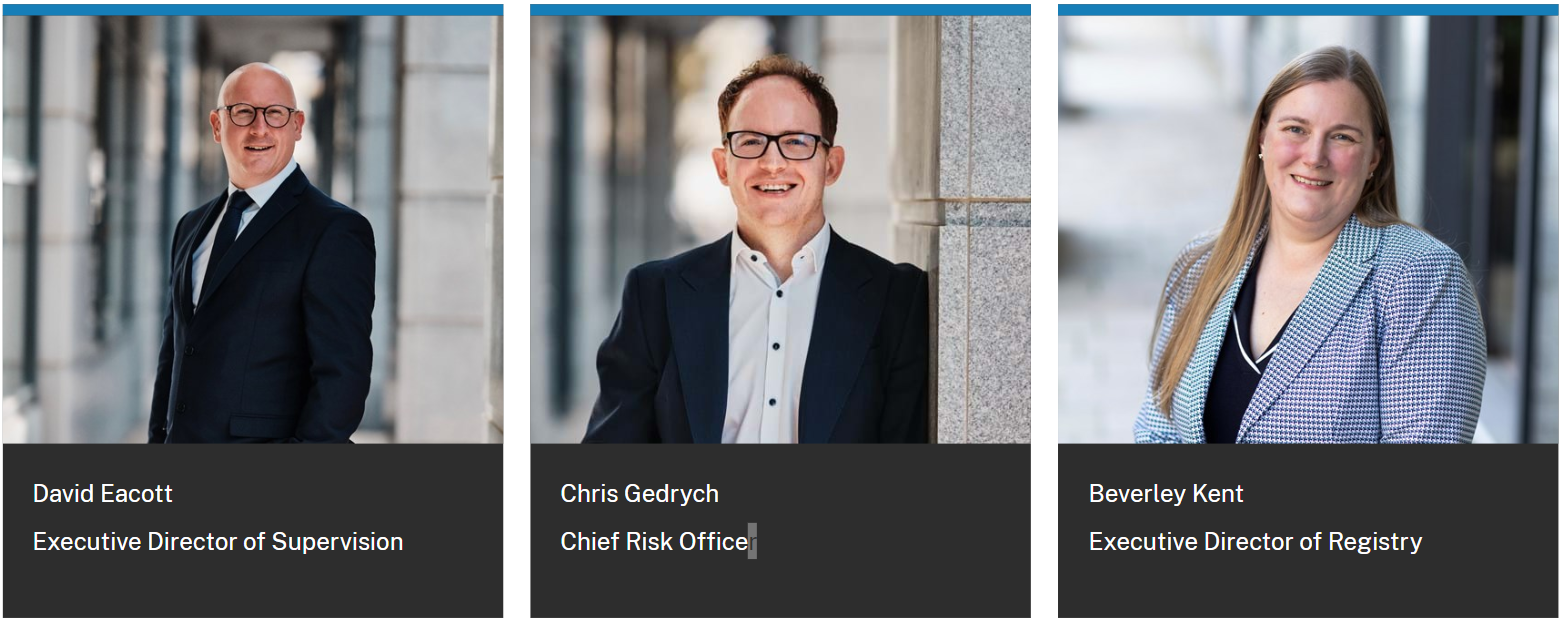 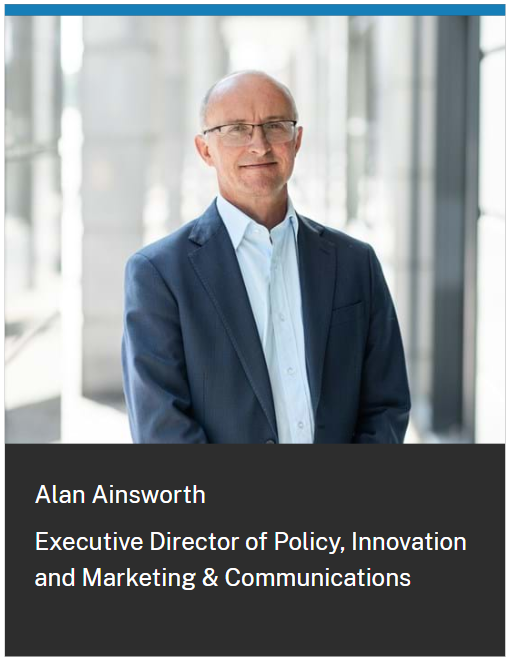 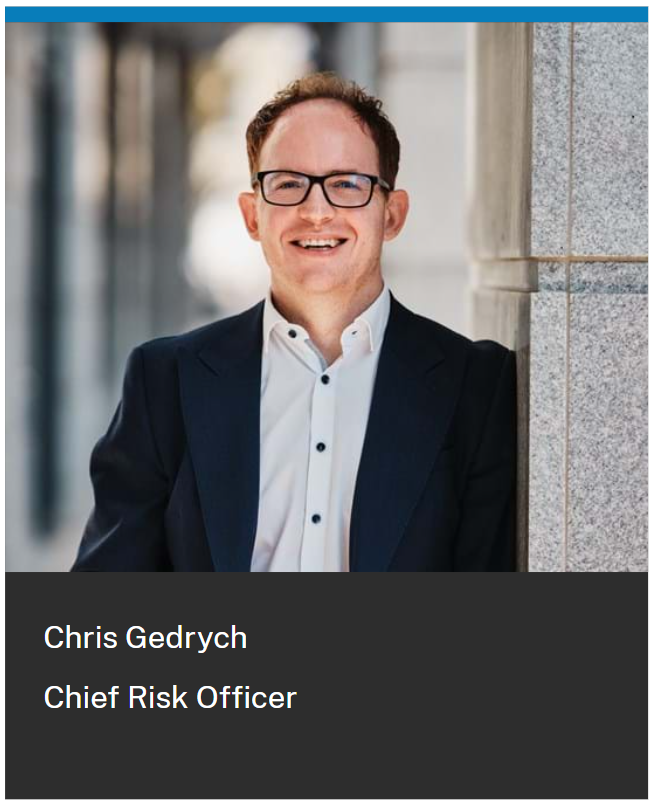 [Speaker Notes: Exec photos]
Leadership Group – key contacts
Supervision
Policy and Innovation Hub
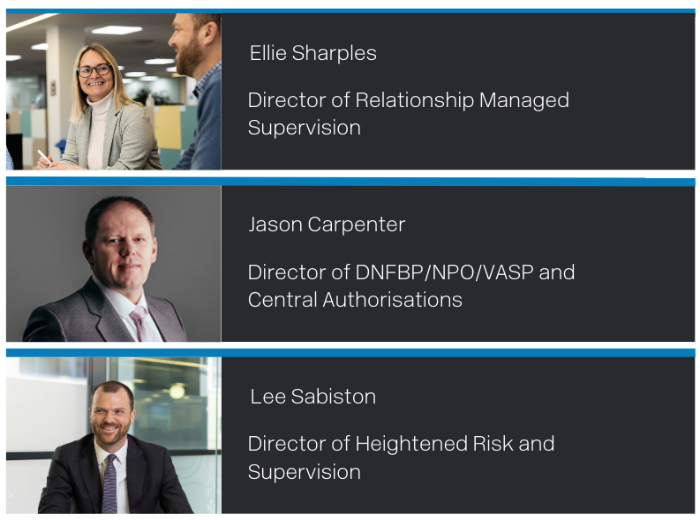 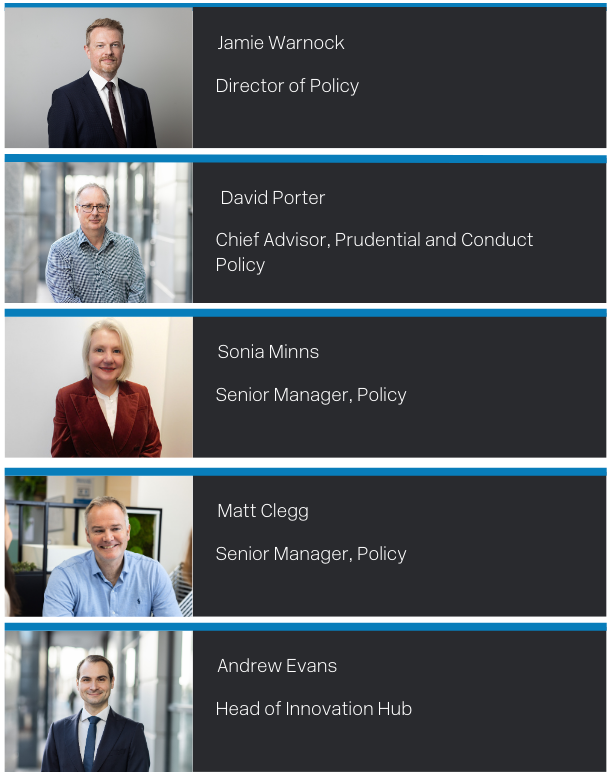 Risk
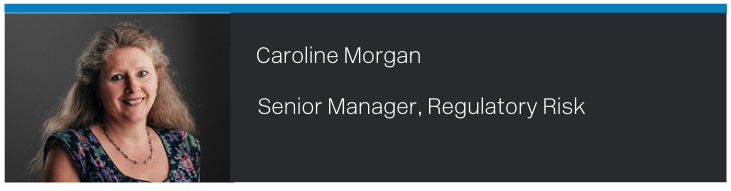 [Speaker Notes: PDF.]
Leadership Group – Key Contacts
Enforcement and Financial Crime
Registry
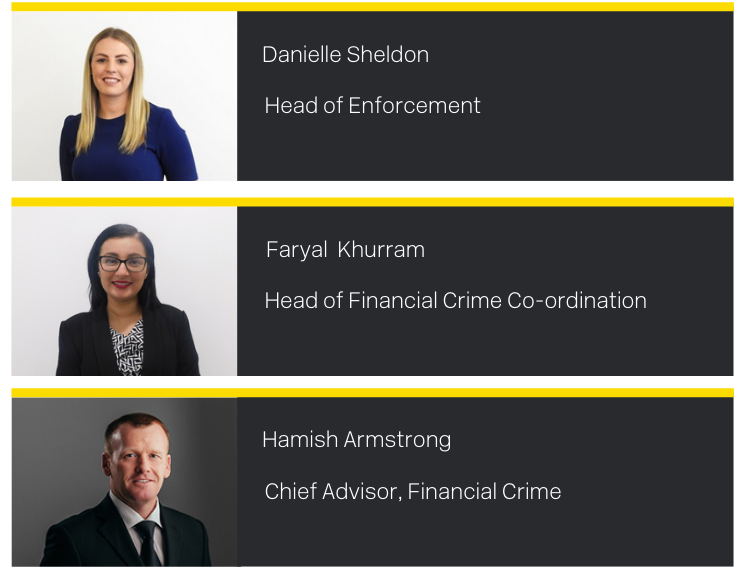 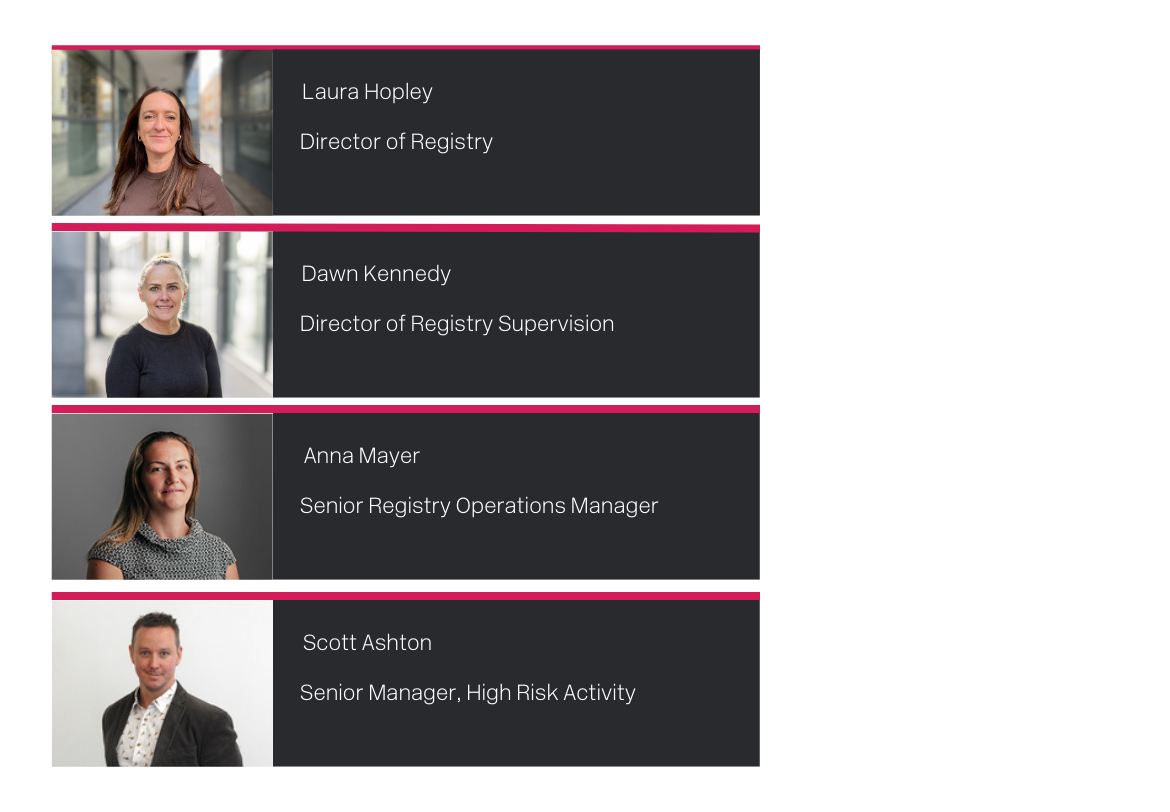 [Speaker Notes: PDF.]
Headcount 2025
Numbers represent headcount and not FTE FTE = 270.6
A look back on 2024….
2024 in numbers
2858
1,373
54
13
1018
130
101
£335k
[Speaker Notes: QUIZ

54 = Whistleblowing Calls
130 = External Policy Queries
1,373 = Intelligence Information
£335k = L&D
101 = Examinations
13 = Innovation Hub Publications
2858 = new entities incorporated]
Strategic development
Vision
To be a high-performing regulator, building for the long-term, success of Jersey.
Top strategic priority
Achieving sustainable, long-term excellence in regulatory effectiveness, and increased capability for the island in combatting financial crime.
Strategic anchors
Three strategic anchors provide the lens through which we make our decisions:
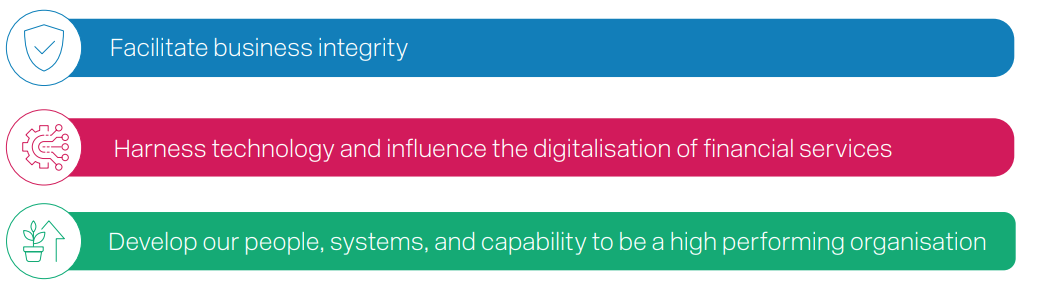 Strategic development
Facilitating business integrity
Harnessing technology and influencing adoption
Developing our people, systems and capabilities
Looking ahead in 2025…
Facilitating business integrity
Harnessing technology and influencing adoption
Developing our people, systems and capabilities
Divisional focus
Policy priorities
Key Person regime
Sustainable finance
Consumer lending
Legitimate Interest (Registry)
Basel III
Companies Law amendments
Criminality checks (MV action)
APP fraud
Schedule 2 – guidance review
MONEYVAL actions and handbook enhancements
Supervision examinations
Thematic examinations
Conflicts of interest (Q1)
Suspicious activity reporting (Q2)
Outsourcing (Q3)

Thematic assessment visits
Banking = fraud (Q1)
IB = fees, charges and commissions (Q2) 
Authorisations – AMLSP’s (Q2)
FSB/TCB = transaction monitoring (Q2) 
Accountants = customer risk assessments (Q2)
NPO’s – terrorist financing (Q3)
VASP’s – travel rule (Q3)
Q1 priorities
2024 Examinations feedback papers – PEP thematic, IB suitability and legal sector
Annual fees run
Green paper feedback – Key Person regime
Supervisory data collection
Supervisory data reports – accountants, estate agents, funds and lending
Q1 priorities
Consultation – Authorised Push Payment Fraud
Consultation – Criminality Checks
Publish 2025 Business Plan and event on 11 February
Registry – annual returns
Registry – obliged person access
Strategic refresh 2026+
2025 will see us finishing what we started in the current strategy and laying the groundwork for the next.
We recognise the importance of providing stability for industry throughout this process. We will continue our engagement work and evolve in response to emerging themes.
The Government of Jersey’s current Strategic Review of the Regulatory Environment is timely, providing a valued opportunity for our Board to engage with stakeholders and receive feedback to shape our future approach.
Competitiveness will be a key focus as we advance our strategy for 2026 and beyond.
Subscribe to our news and updates
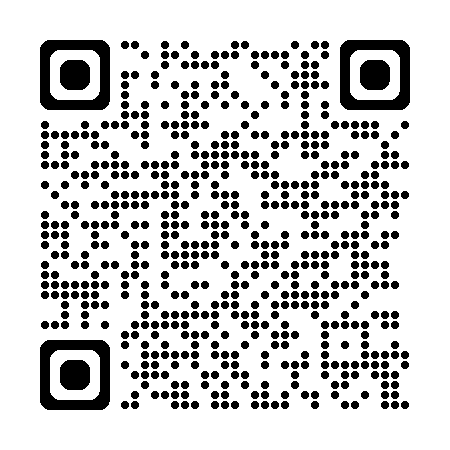 You can now keep up-to-date with all our latest news and updates.

Subscribe to receive regular email alerts directly to your inbox.
[Speaker Notes: Optional, please delete if preferred.]
Questions?